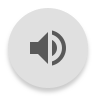 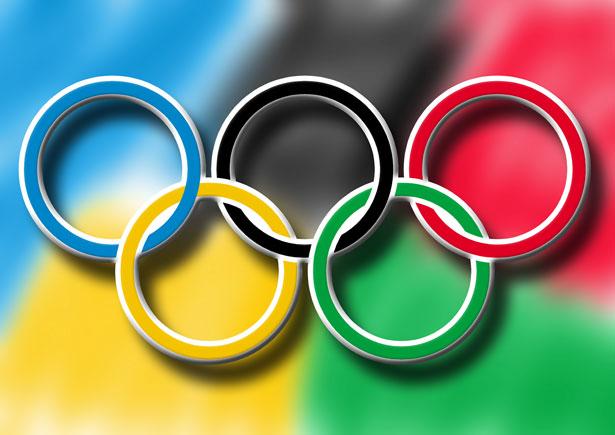 The Olympic Games in 2021, one year late, Tokyo will host the event and will feature new Olympic sports, including surfing, sport climbing, skateboarding, baseball and karate.
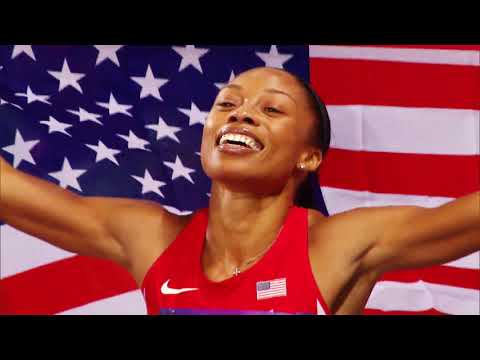 Directions
Step 1: Pick the olympic event you would want to compete

Step 2: Stand on the side of the event you chose

Step3: Perform/Complete the exercise on that side.

Step 4: Have fun and Let the games begin!
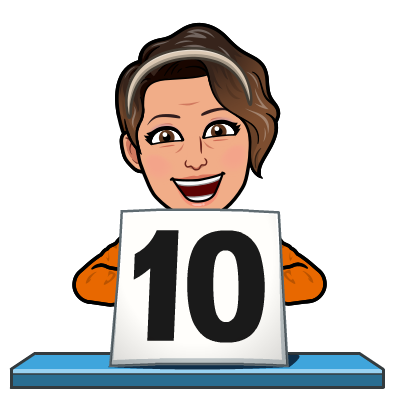 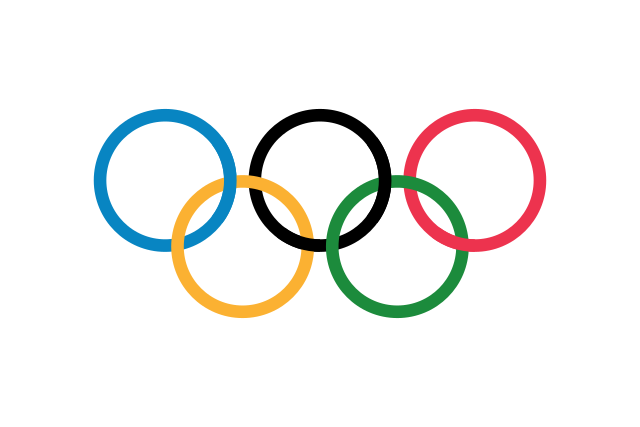 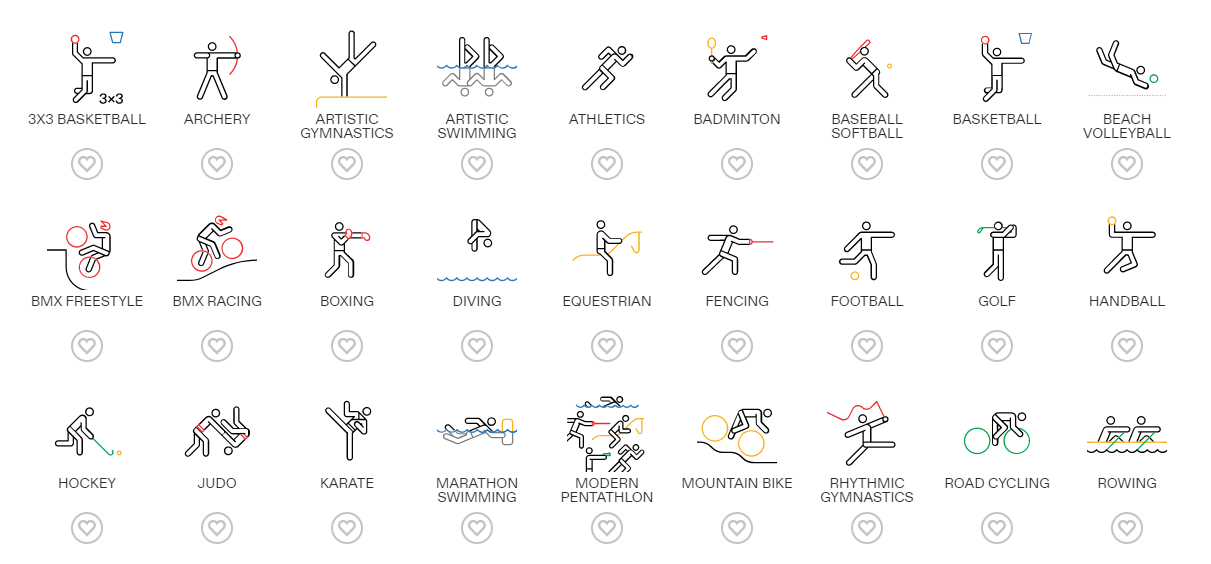 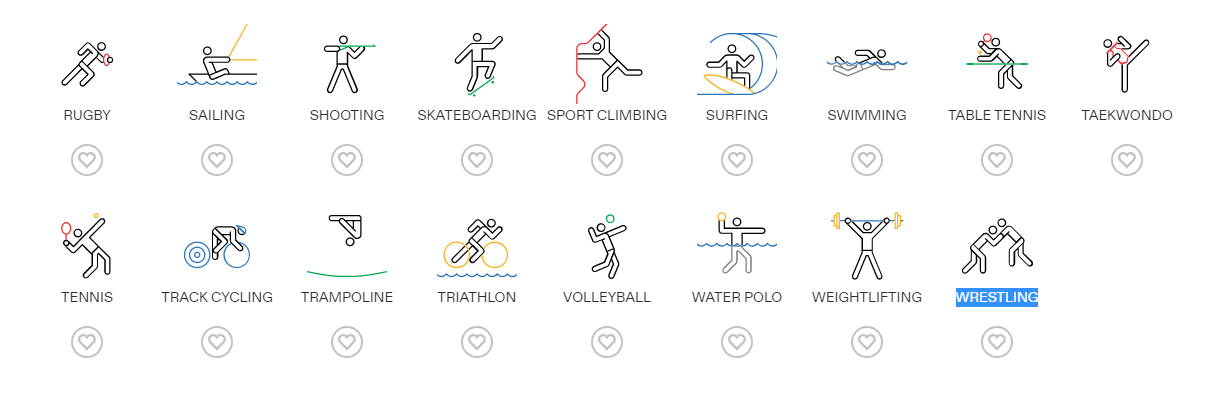 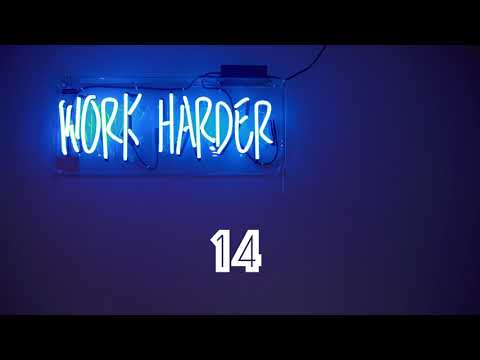 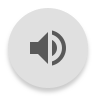 3v3 Basketball
Archery
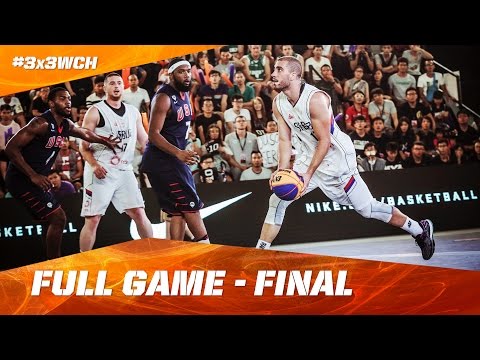 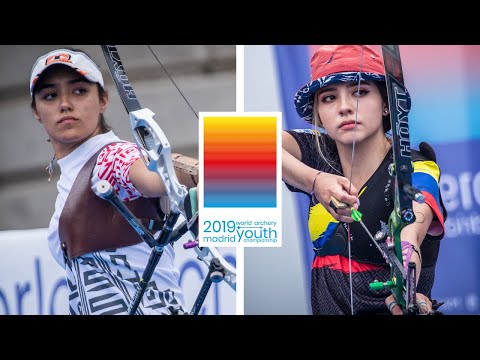 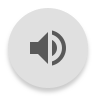 3v3 Basketball
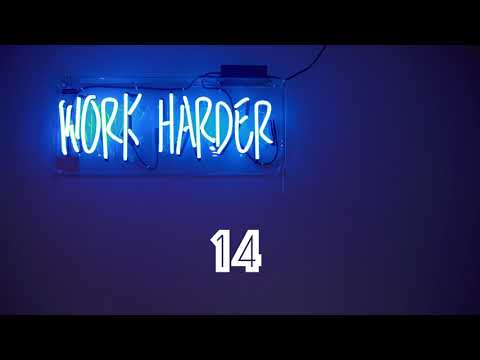 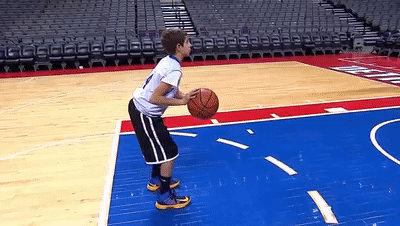 Archery
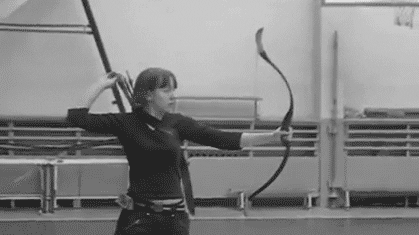 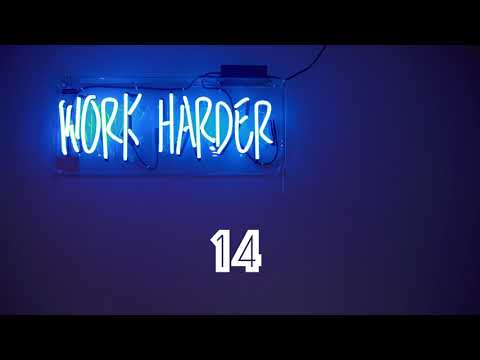 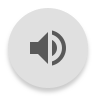 Badminton
Baseball
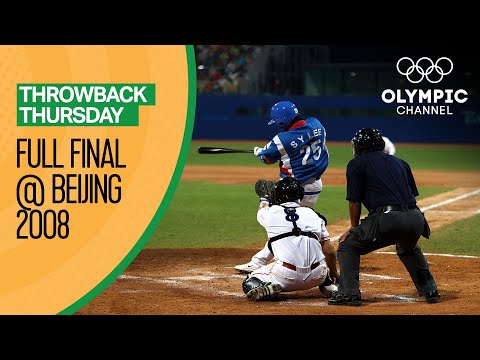 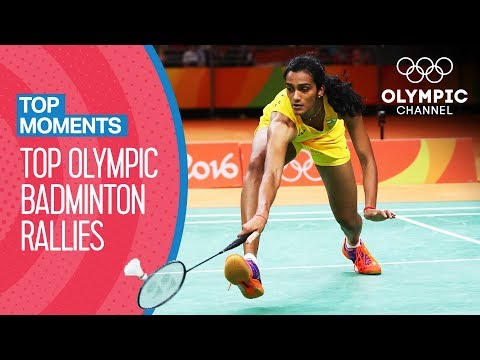 Badminton
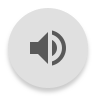 Baseball
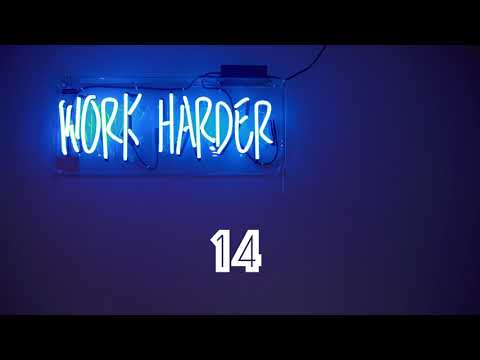 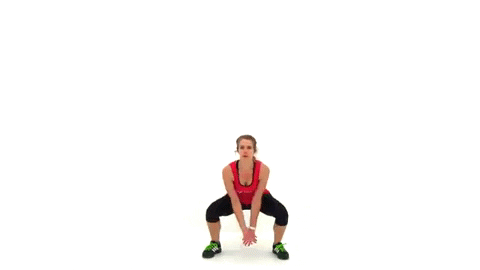 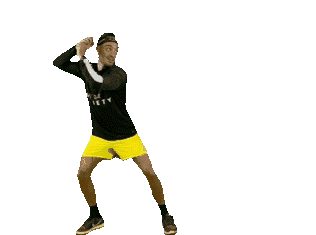 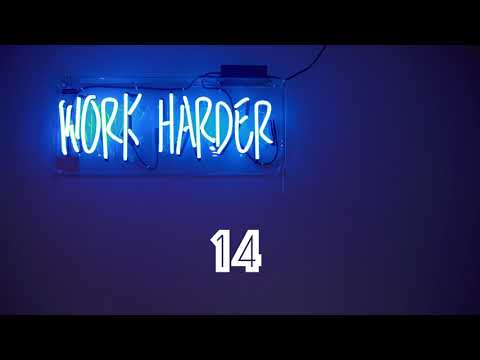 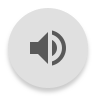 Team Handball
Volleyball
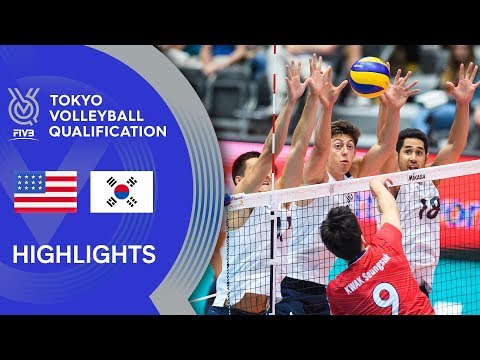 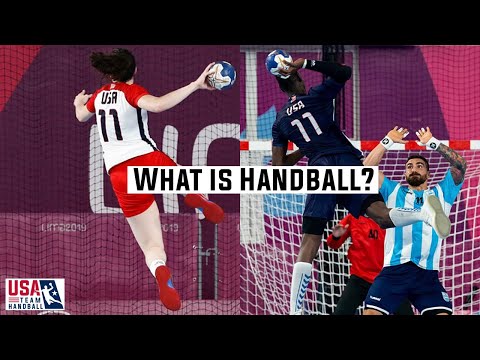 Team Handball
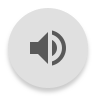 Volleyball
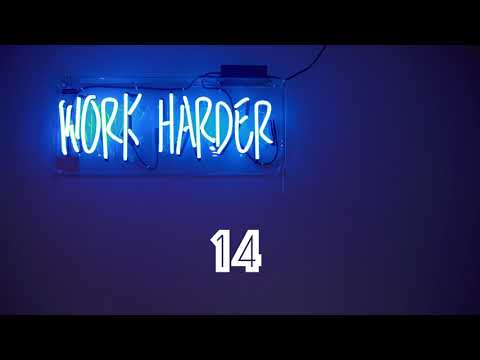 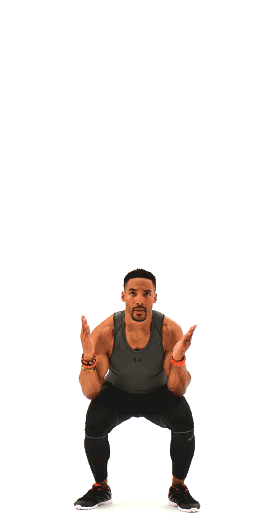 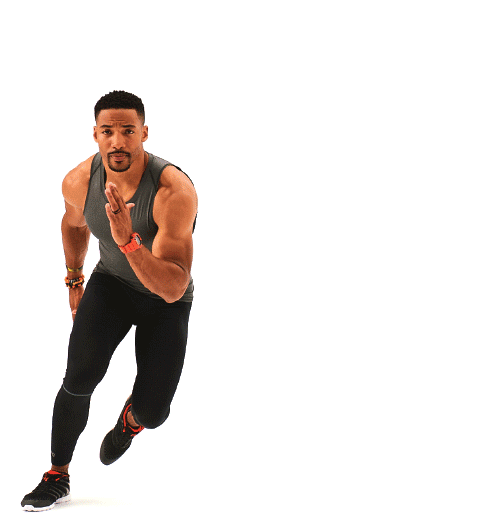 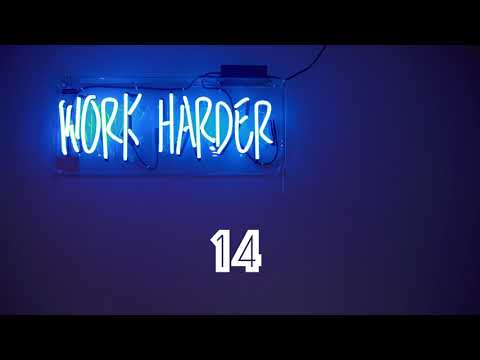 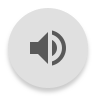 Artistic Swim
Artistic Gymnastics
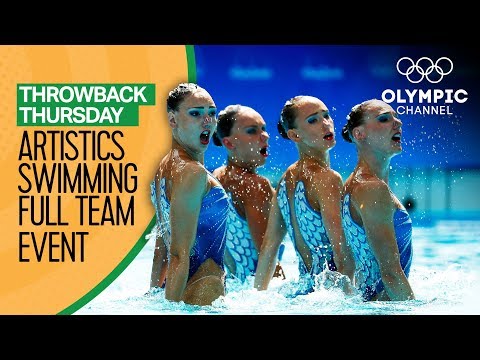 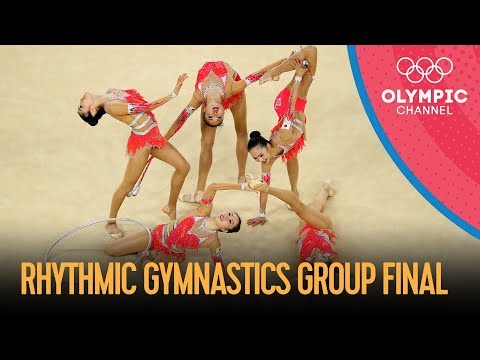 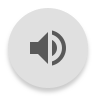 Artistic Swim
Artistic Gymnastics
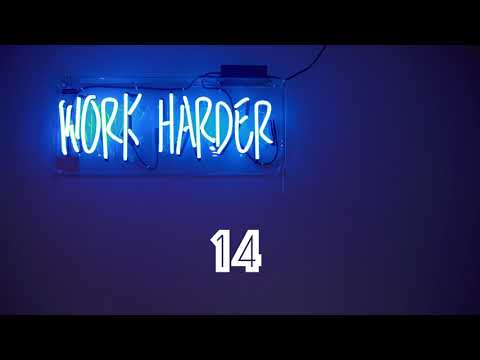 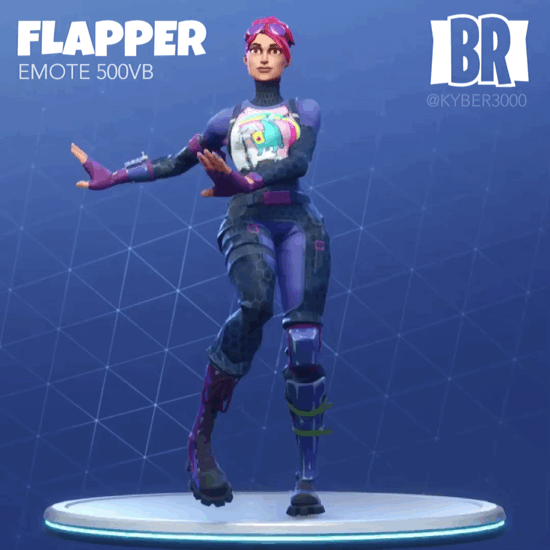 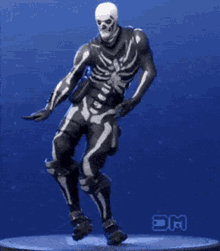 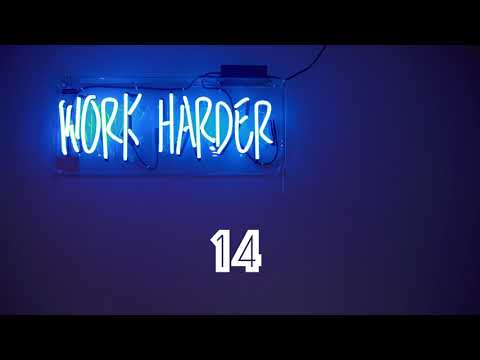 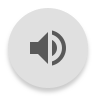 Figure Skating
Break Dancing
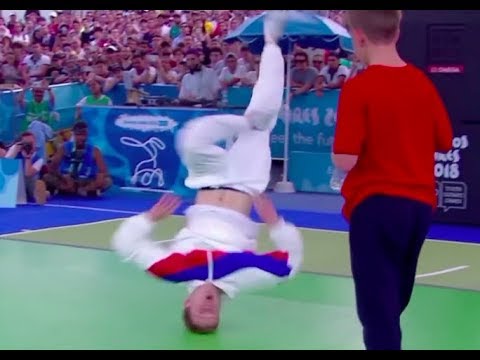 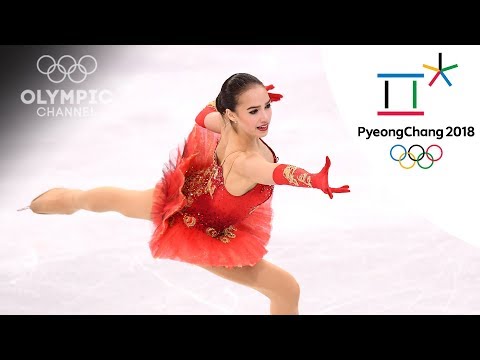 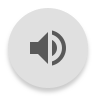 Figure Skating
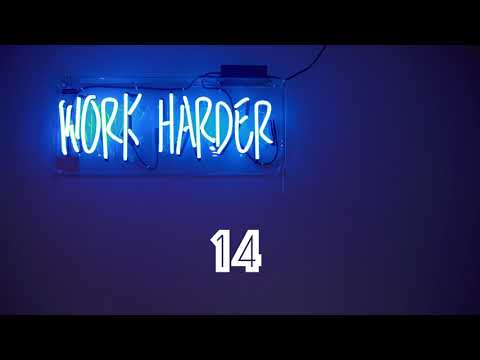 Break Dancing
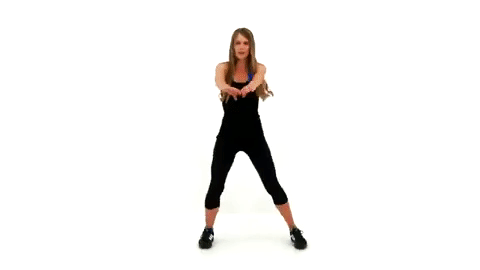 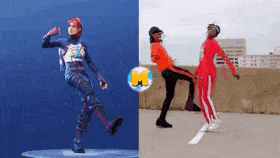 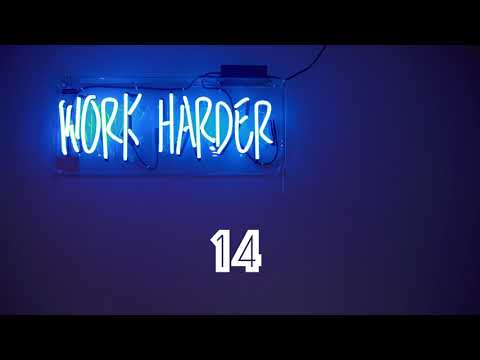 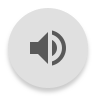 Equestrian
Fencing
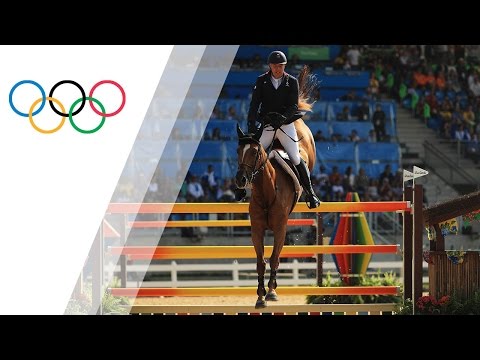 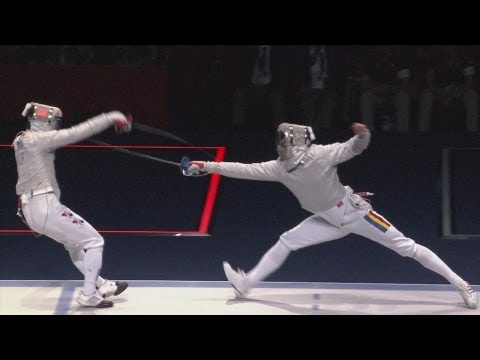 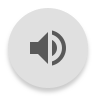 Equestrian
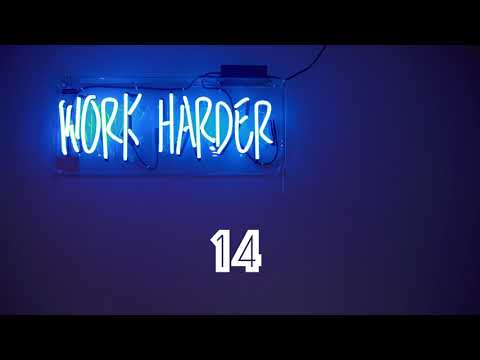 Fencing
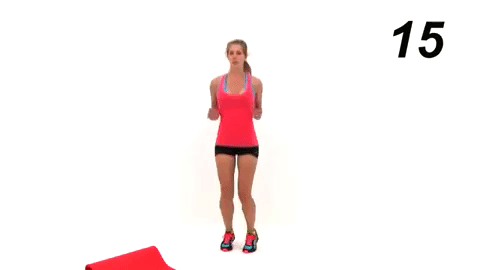 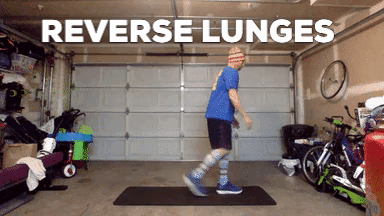 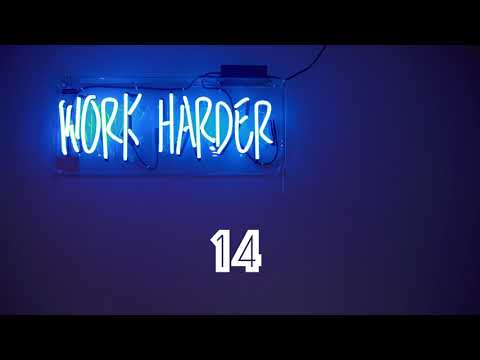 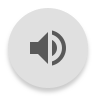 Trampoline
Futsal
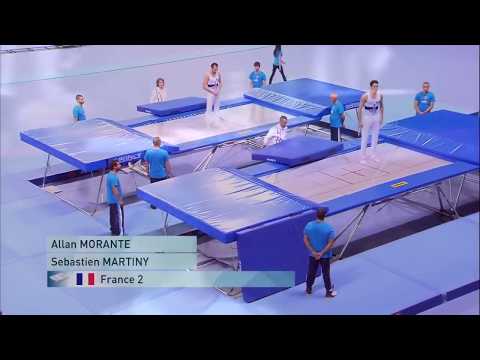 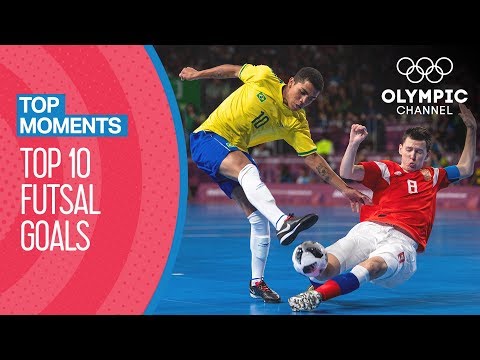 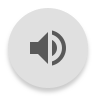 Trampoline
Futsal
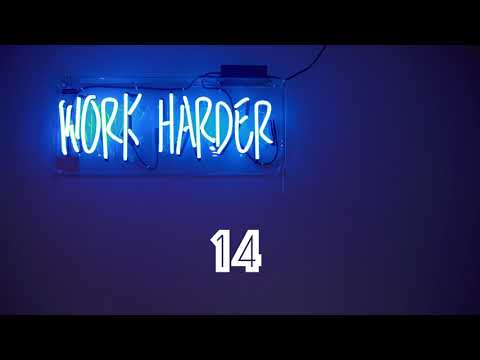 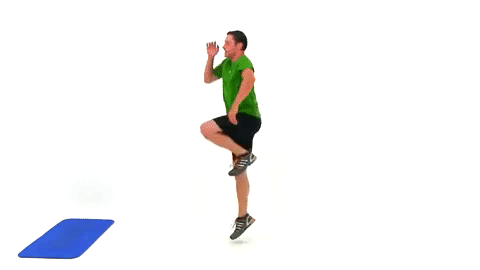 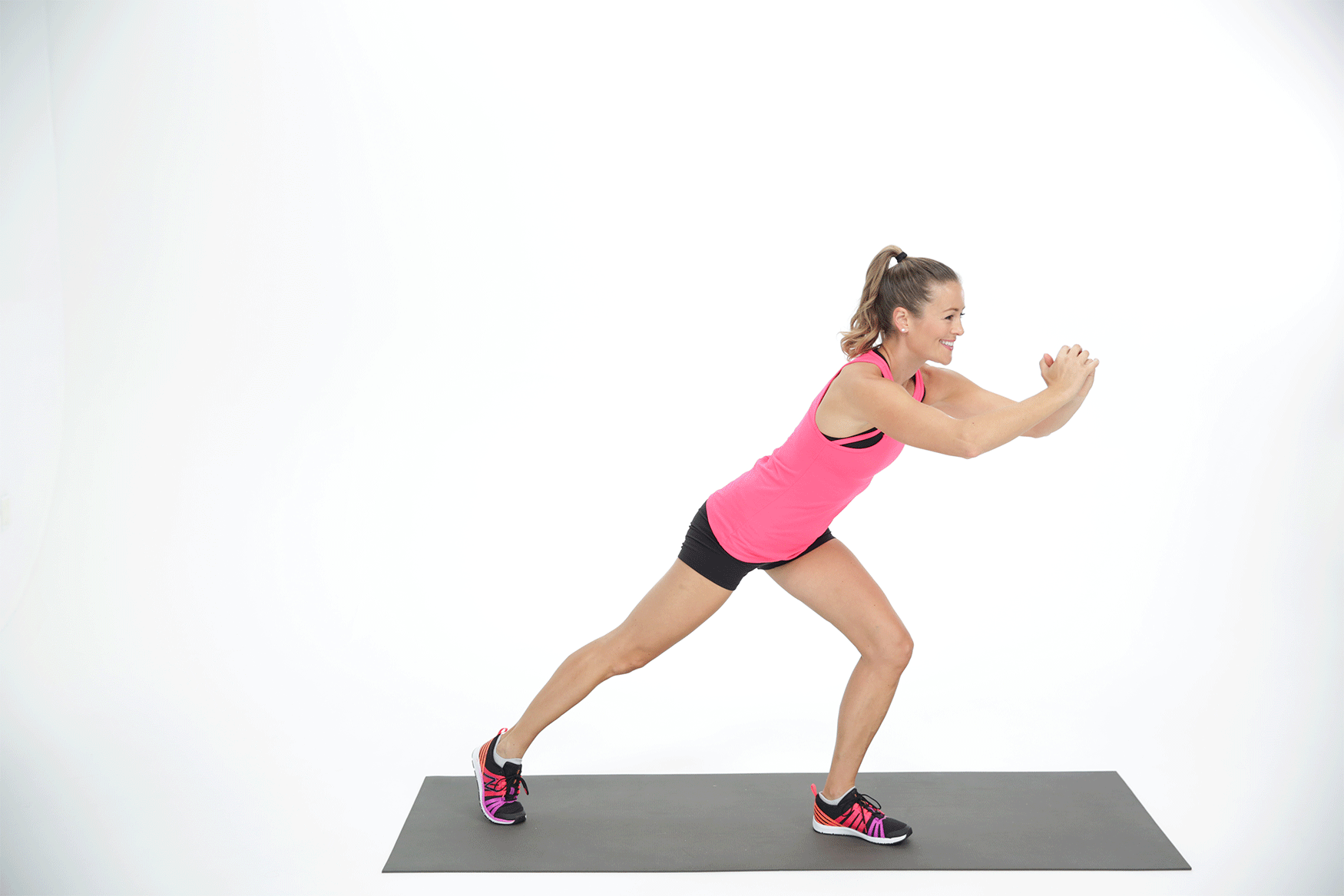 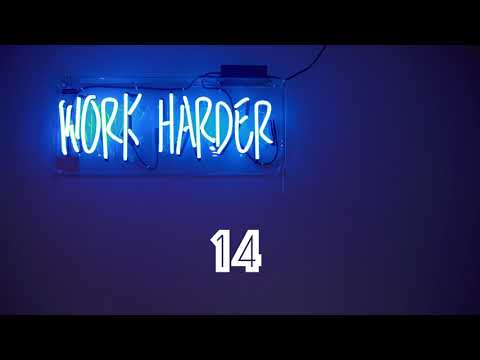 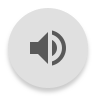 Skateboarding
BMX Freestyle
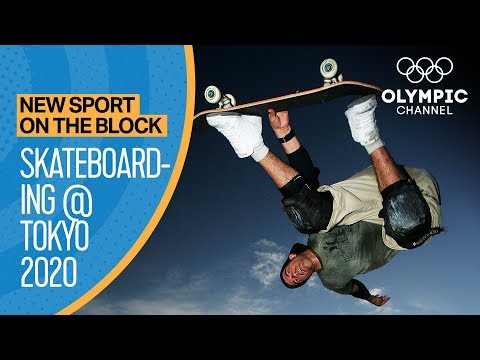 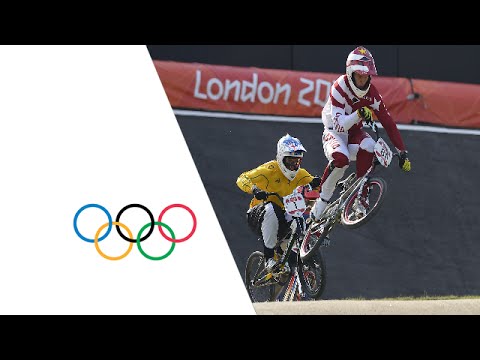 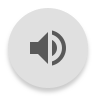 Skateboarding
BMX Freestyle
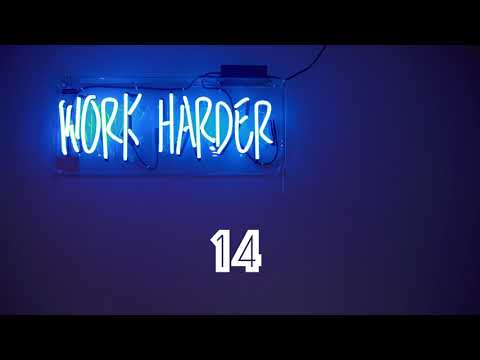 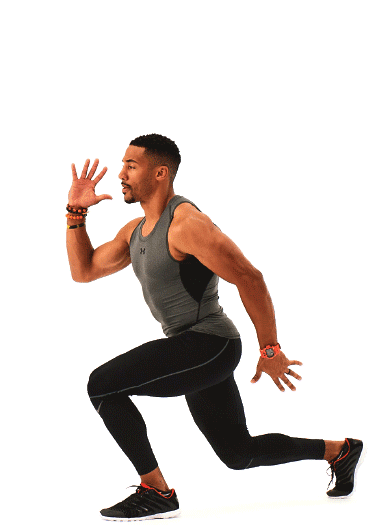 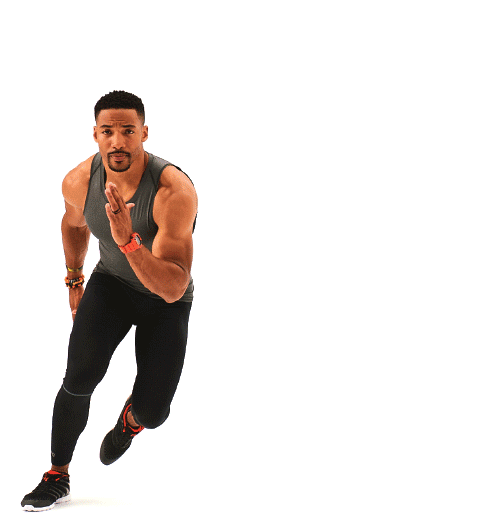 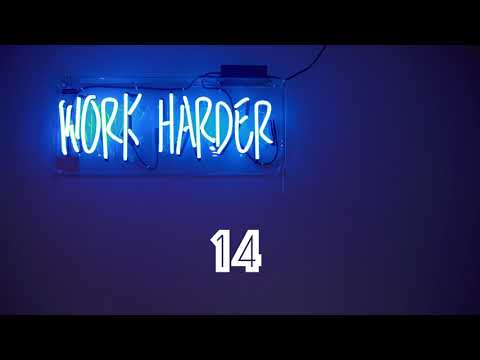 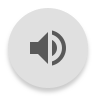 Karate
Judo
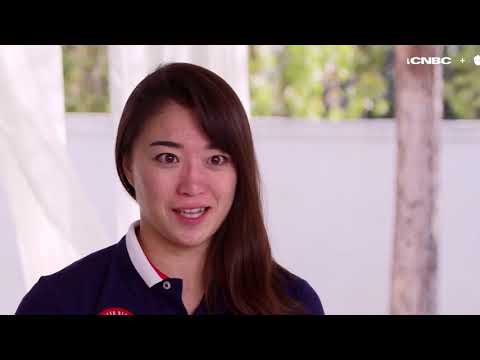 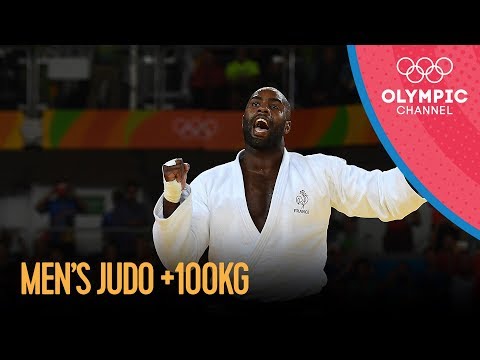 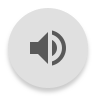 Karate
Judo
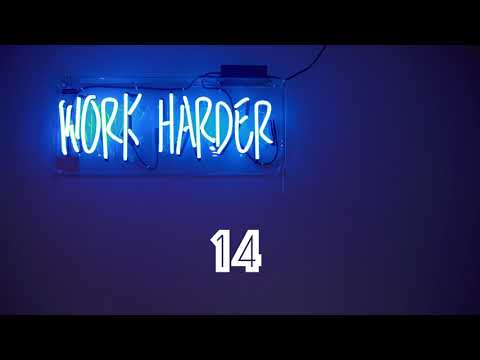 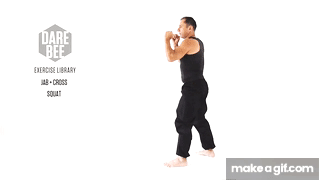 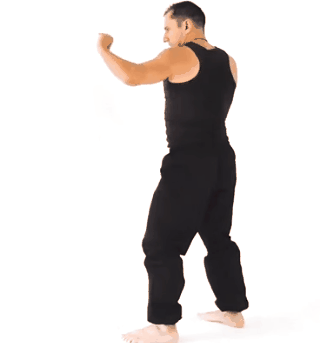 Great Job!You Are A Champion!
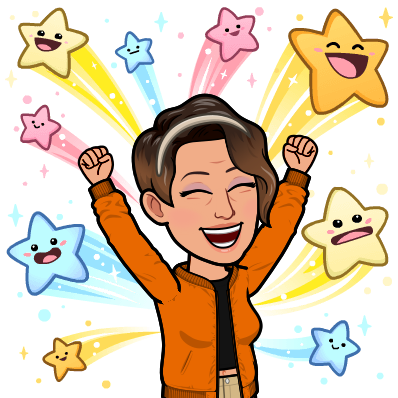 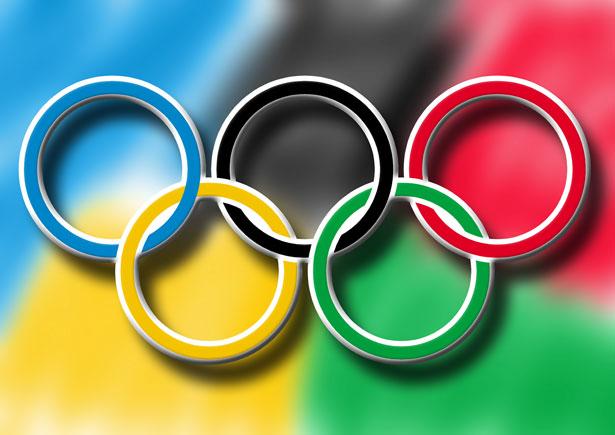